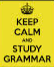 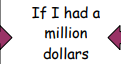 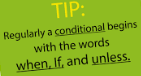 CONDITIONAL CLAUSES
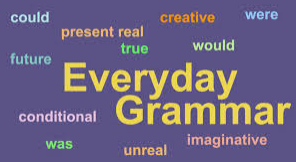 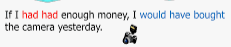 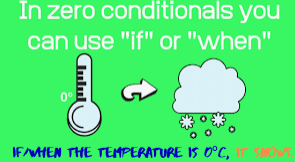 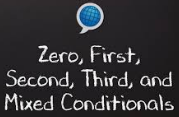 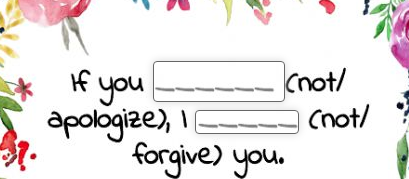 základní vzory:  If …………(vedlejší věta)…………, ………… (hlavní věta) …………… . ……………( hlavní věta) ………….  if ………... (vedlejší věta) ………… .  - pokud je věta vedlejší před větou hlavní, dáváme mezi věty čárku- pokud je věta hlavní před větou vedlejší, čárku nedáváme
Zero Conditionals			       nulová podmínka
    If…….. present tense ………., ………. present tense ……….... .
    ………. present tense ………. if ….….. present tense …………. .
	- používají se pokud mluvíme o věcech, které jsou všeobecně pravda
		If it is noon in Lima, it is 6 p. m. in Rome.
	              ( v obou větách je čas přítomný)
	- dále se používají pokud mluvíme o věcech, které se dějí opakovaně
		If he flies, he orders a special meal.
		(v obou větách je čas přítomný)
       - dále lze v těchto větách použít modální sloveso, např. can, might …a nebo   	   	rozkazovací způsob
 		You might learn more if you listen to English songs.
		If you come to London, call me.
	                                            if = když
First Conditionals							první podmínka
	- nazývá se také reálná, uskutečnitelná a týká se situace, jež by se mohla odehrát v      	budoucnosti 
	- situace se může někdy v budoucnu uskutečnit
	If …….. present tense ………., ………. future tense ………….. .	       
	……….future tense ……….. if ………… present tense ………… .
	(present tense: např. doesn’t study, helps mum, isn’t at home, are busy…)  
	např. If he has money, he’ll buy a car.
                    Jestli bude mít peníze, koupí si auto.
	         If he is ill, he won’t be able to come to school. 
                    Jestli bude nemocný, nebude moci přijít do školy.
	         They will have to study hard if they write a test tomorrow.
	              Budou se muset pilně učit, jestli budou zítra psát test
if se nejčastěji překládá jako jestli, jestliže
!!! ačkoliv vedlejší věta - if - má v češtině budoucí čas, v angličtině musí být čas  přítomný
Second Conditionals 				          	druhá podmínka
	- nazývá se také nereálná, neuskutečnitelná a týká se situace odehrávající se v přítomnosti
	- současná situace je ve skutečnosti opačná
    If ……… past tense ………….., ……….would/could/might ……… .
     ……….. would/could ………… if ………… past tense ……… . 
	(past tense: např. were in love , weren’t ill, didn’t love, played…)
	např. If you studied hard, you would pass the exam.
                      Kdybys pilně studoval, udělal bys zkoušku.
	          What would you do if you were me?
          	          Co bys dělal, kdybys byl mnou?
	          If you were at home, we could visit you.
         	          Kdybys byl doma, mohli bychom tě navštívit.
 if se nejčastěji překládá jako kdyby, kdybych, kdybys…
 u minulého tvaru slovesa - be - je ve všech osobách tvar were/weren´t 
!!! ačkoliv vedlejší věta - if - má v češtině podmiňovací způsob, v angličtině musí být čas minulý
Third Conditionals							třetí podmínka
	- nazývá se také nereálná, neuskutečnitelná a týká se situace vztahující se k minulosti
       - reálná situace je ve skutečnosti opačná, tyto podmínky nejčastěji vyjadřují určitou lítost    	nad tím, co se odehrálo, popř. neodehrálo v minulosti
	 If ……… past perfect ……………., would/could/might have + past participle …….. .
         ……… would/could/might have + past participle …….. if …….. past perfect …….. .
         	(past perfect: např. hadn’t done, had seen …)
	např. If he had won a million dollars, he would have travelled to Australia.
	             Kdyby byl vyhrál milion dolarů, jel by do Austrálie.
	          If I had studied more, I would have passed the exam.
	             Kdybych se pořádně učil, udělal bych zkoušku.
	          What would you have done if you had had money?
                     Co bys udělal, kdybys měl peníze?
if se nejčastěji překládá jako kdyby, kdybych, kdybys…
!!! ačkoliv vedlejší věta - if - má v češtině podmiňovací způsob, v angličtině musí být čas předminulý
Mixed Conditionals 					      podmínky kombinované
	- v případě těchto vět dochází ke kombinaci různých podmínek  	
       - nejčastěji Second and Third Conditional)
	např. If you had studied properly, you wouldn’t have problems  writing the test now.  			Kdybys byl pilně studoval, neměl bys problém napsat ten test.
Instead of IF the following could also be used:
Unless
We are going out unless the weather gets much worse.
In case
Take an umbrella in case it rains.
Provided/providing that
Provided that it doesn´t snow too heavily, I´ll see you here at 6 o´clock.
As long as
As long as we all stay together, we´ll be safe.
Exceptions

   If you´ll wait here, I´ll fetch the manager.
   If you would like to go to my party, let me know.

   Had you taken a taxi, you would have got here on time.
                          = If you had taken a taxi, you would have got here on time.
   Should you fall ill, the company will pay for your hospital expenses.
                           = If you fall ill, the company will pay for your hospital expenses.
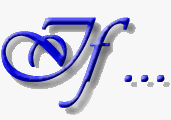 If my teacher didn´t
If I hadn´t
If English grammar
I won´t pass my exam if
I wouldn´t have to study English if
If you listen to English pop songs